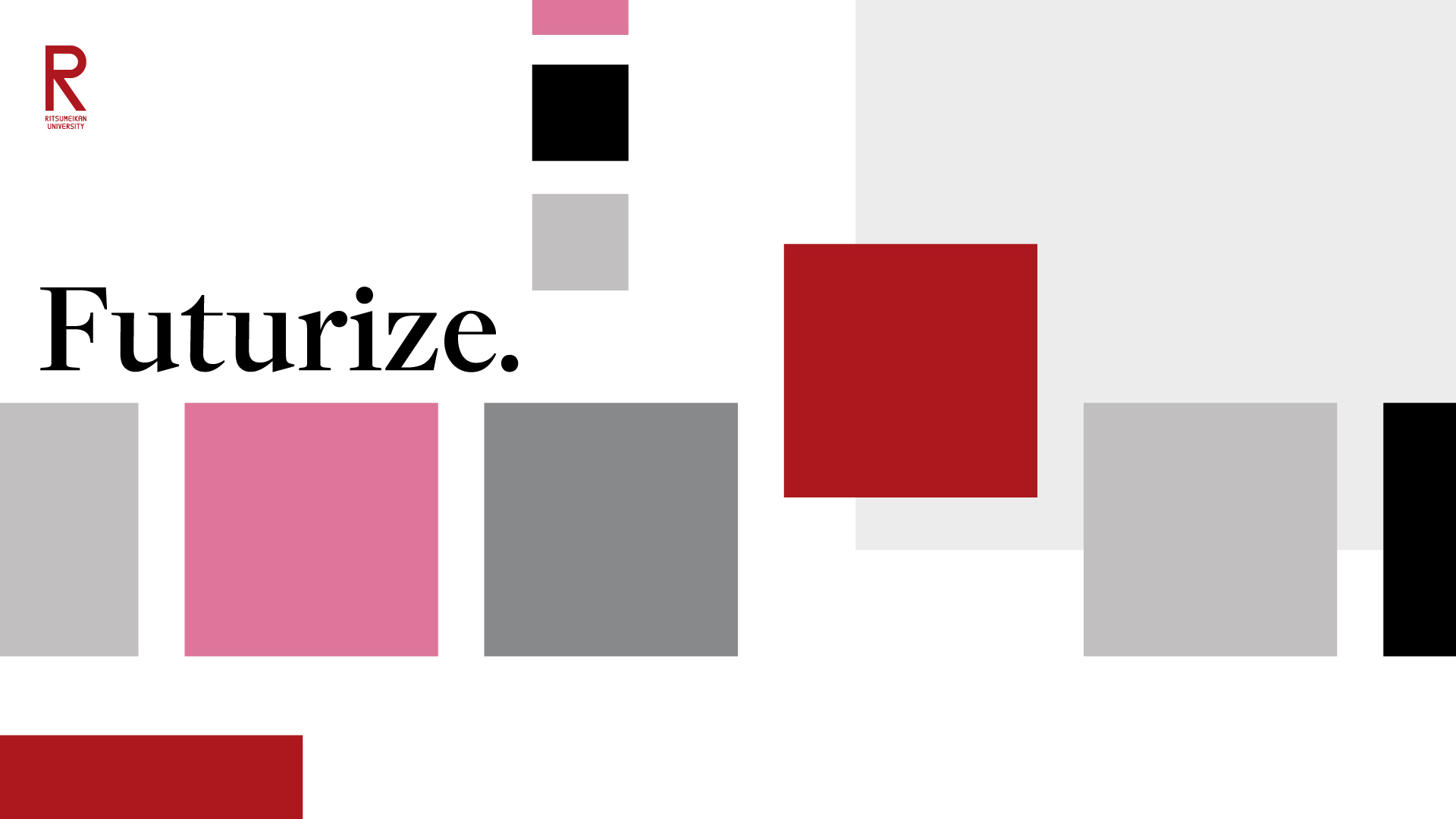 立命 太郎